Homeostaza
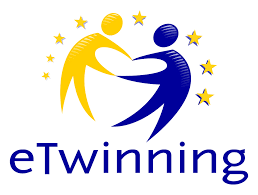 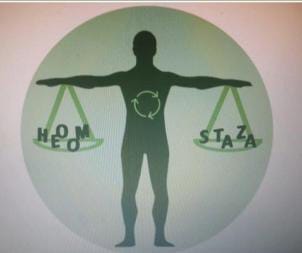 Osmoza- sirovi i kuhani krumpir
Petra Medvidović 3.c
Gimnazija dr. Mate Ujevića
Pokus
U pokusu ćemo promatrati proces osmoze kuhanog i dva sirova krumpira
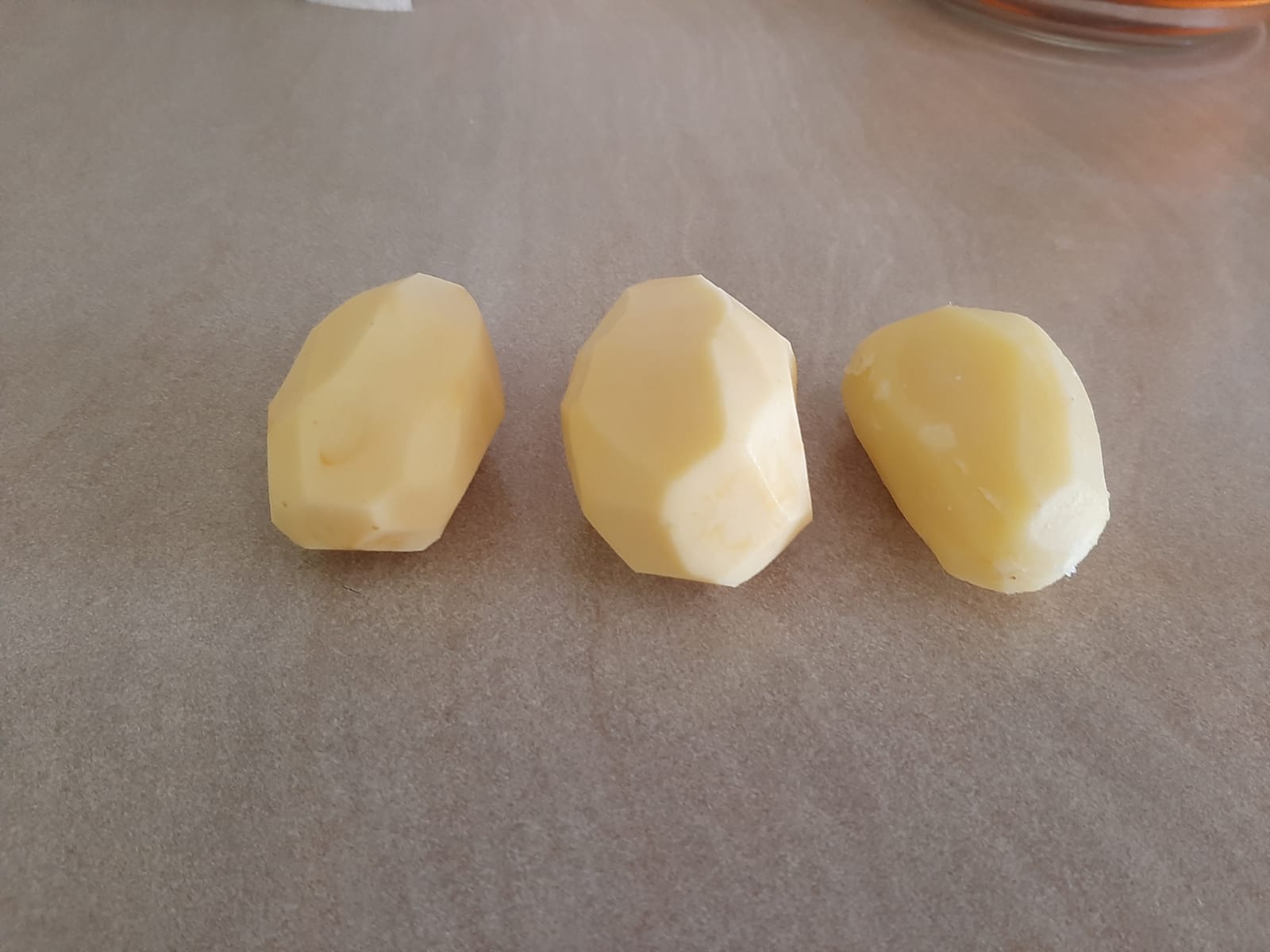 Koraci
01
Trebaju nam tri krumpira, dva sirova i jedan kuhani
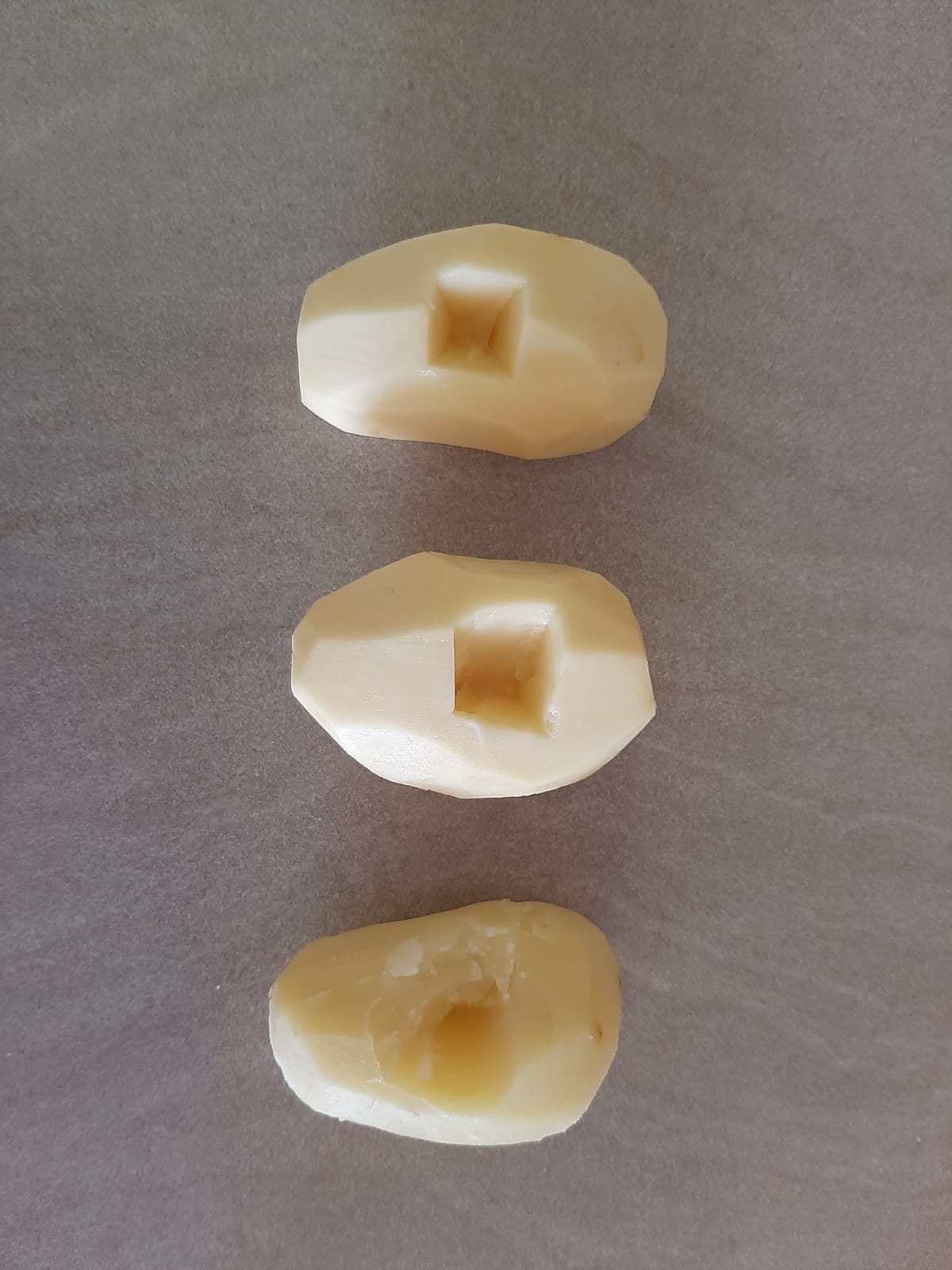 Koraci
01
U svakom krumpiru napravimo rupu
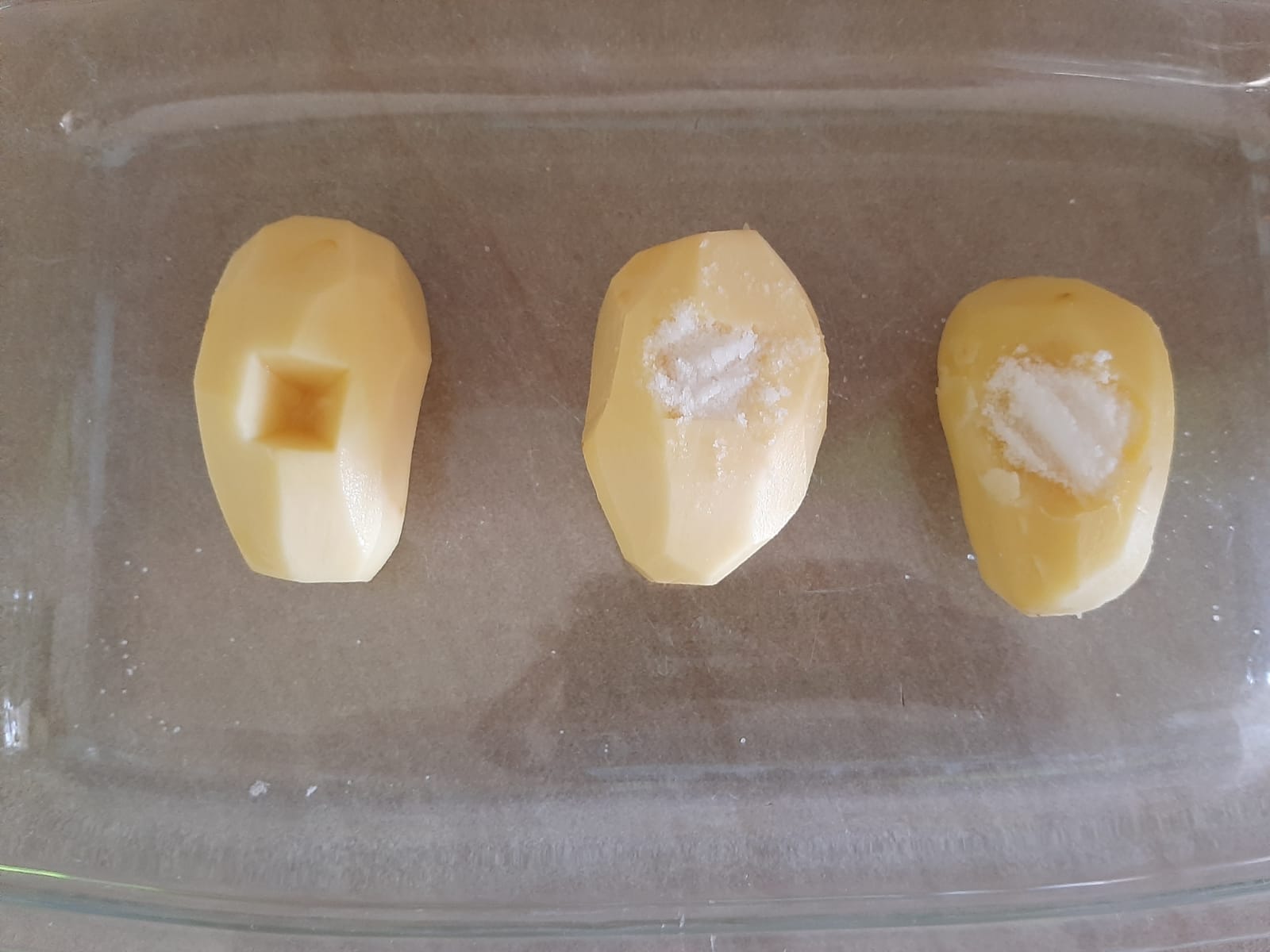 Koraci
03
U rupu jednog sirovog i kuhanog krumpira stavimo sol, a rupu drugog sirovog krumpira ostavimo praznu
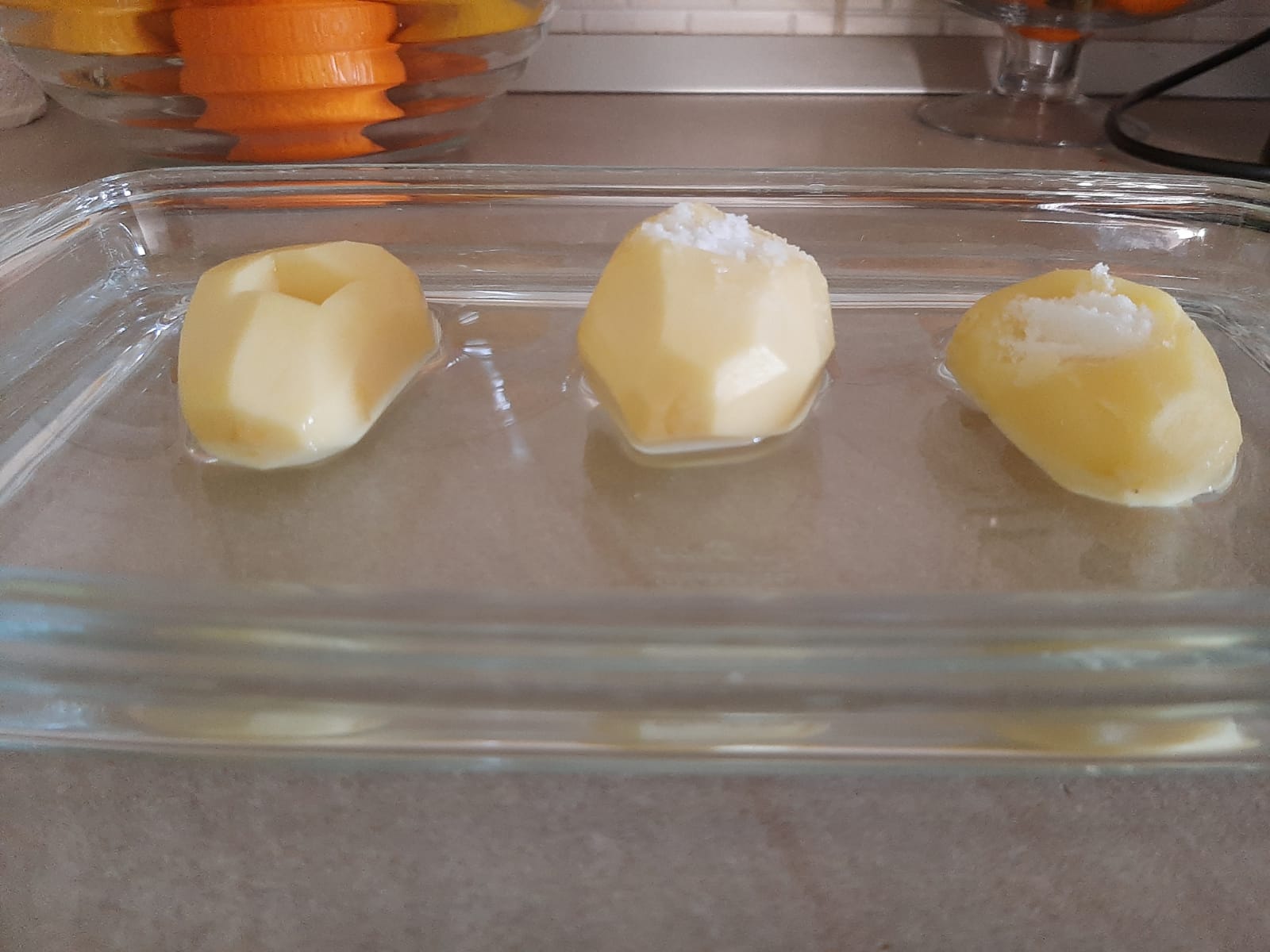 Koraci
04
Krumpire stavimo u posudu s vodom i promatramo neko vrijeme
Rezultati
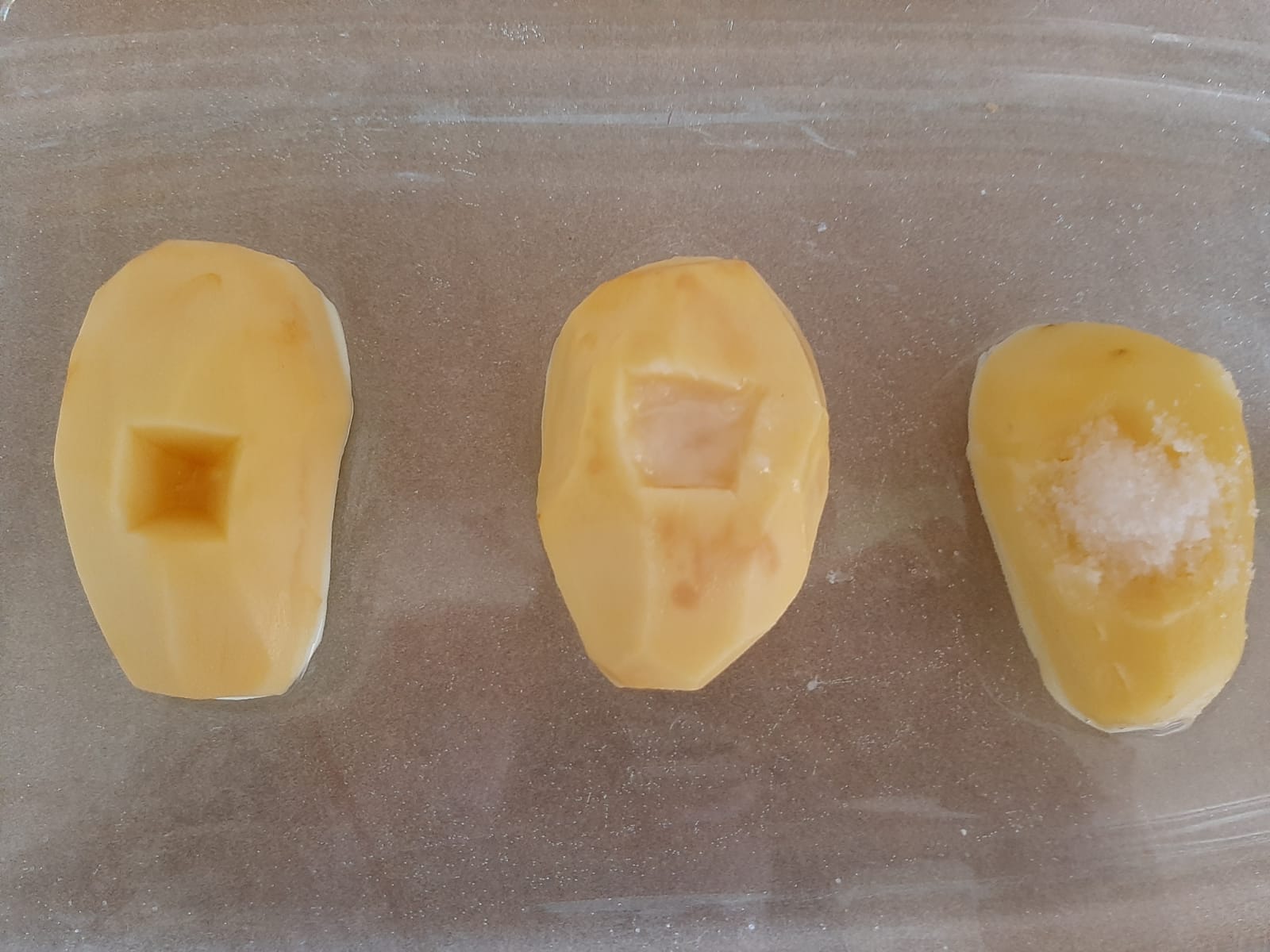 Sol u sirovom krumpiru se otopi u vodi, dok je sol u kuhanom još uvijek u čvrstom stanju, a treći krumpir je bez vode.
Objašnjenje
Zbog osmoze, stanice krumpira koje okužuju rupu ispunjenu soli puštaju vodu  u rupu. Voda se crpi iz posude u kojoj krumpiri leže. Stanice kuhanog krumpira su mrtve i zbog toga ne provode osmozu, dakle voda se ne propušta i sol ostaje u čvrstom stanju. U trećem krumpiru, budući da nema soli, stanice ne stvaraju dovoljan osmotski tlak za uvlačenje vode u rupu.
Hvala na   pažnji!